こころの病と　　　　　　出会ったら
1
本時の予定
１「つらい気分」と向かい合う

２「こころの病」について、その特徴

３「うつ病」とは？

４「うつ病」かも？と気づいたら
2
「こころの病」と聞いて思いつくことって？
3
「しんどい・つらい」気分になったことはある?そんな時は、どうしてた？
4
こころの病のいろいろ　　　　　　統合失調症
・青年期に発症しやすい
・おもな症状は幻覚・妄想
・他者が自己を脅かすものとして認識される
・幻想・妄想は被害的
　「悪口を言っている」「陥れようと企んでいる」
・重症化すると、おどおどと怯えて孤立する
5
こころの病のいろいろ　　　　　　気分の障害
・感情・情操・持続的な気分・意志・意欲に障害
・あまりにも急激にエネルギーを投入すると、
　そのあと突如うつ状態に陥る危険性がある
・自殺と関連が深く、回復期に頻度が高いとい
　われる。
6
こころの病のいろいろ　　　　　　行動の障害
摂食障害(過食症・拒食症）
薬物乱用
　（シンナー、違法ドラッグ、麻薬等）
種々の嗜癖
　(アルコール、賭博、買い物、携帯電話）
手首自傷、過量服薬
7
病院のこと、薬のこと
医療機関　精神科・神経科、心療内科など
治療方法　心理療法（心理士によるカウンセリング）
　　　　　　　薬物療法（医師による薬の処方）
8
9
うつ病を考える
10
うつ病の身体的状態
うつ病の精神状態
睡眠障害
気分・感情の異常
気分の抑うつ
入眠障害
思考の異常
熟眠障害
考えがまとまらない
早朝覚醒
集中できない
ＥＤ
食欲減退
判断力・決断力が鈍る
性欲減退
意欲・行動の異常
絶望感・劣等感
味覚障害
不感症
行動量の低下
月経異常
疲労感
表情・身振りの減少
生気に乏しい
無力感
脱力感
不安・焦燥感
便秘
疼痛
11
うつ病の症状（１）抑うつ気分
気分がふさぐ、落ち込む、
笑顔がない、寂しい、情けない、
切ない、悲観的、希望がない、
何の役にも立たない、
皆に迷惑をかける、自分を責める
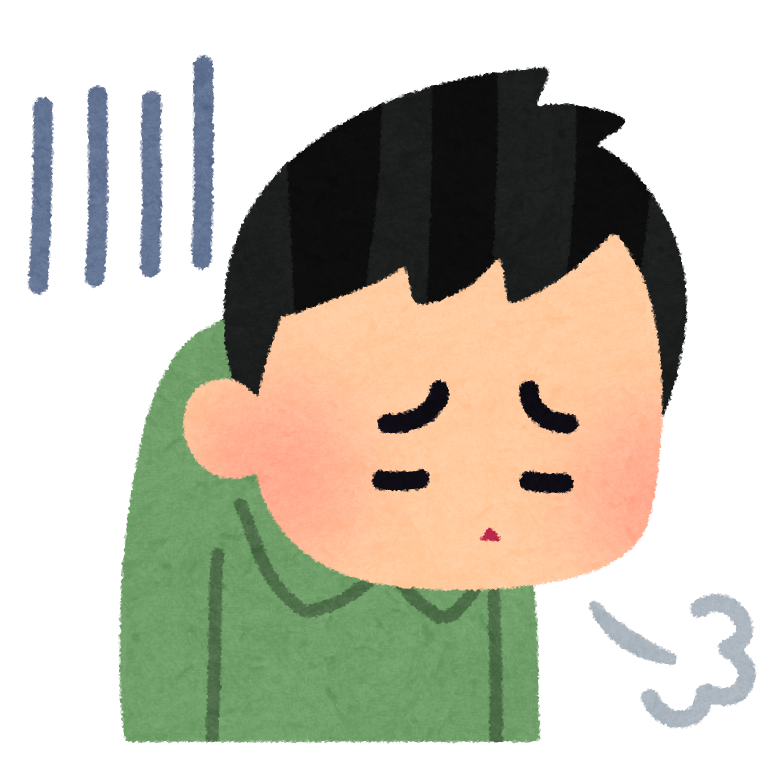 12
うつの症状（２）精神運動制止
つまらない、興味がわかない、
面倒くさい、人に会うのが嫌、
何もする気が起きない、
集中できない、成績が落ちる、
決断ができない
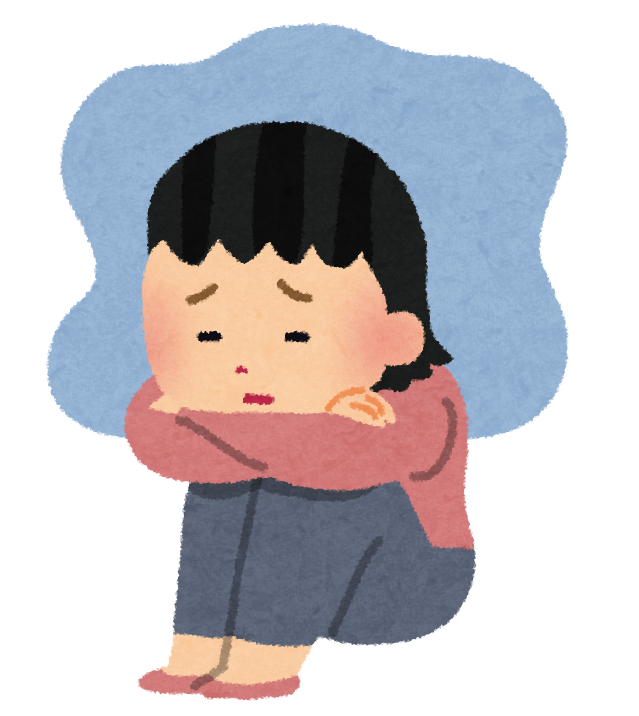 13
うつの症状（３）不安・焦燥感
ひとりでいるのが怖い、
そわそわと落ち着かない、
じっと座っていられない、
部屋中をウロウロと歩き回る、
髪をかきむしる
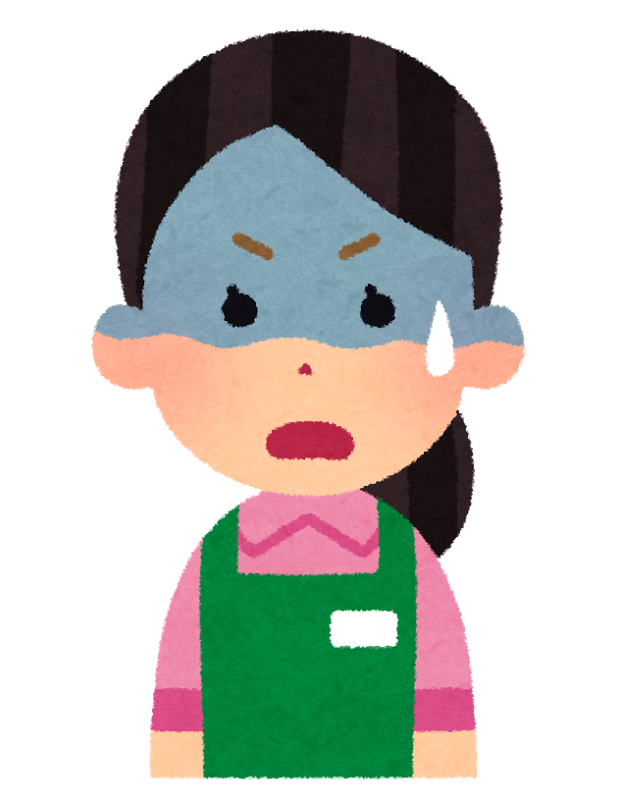 14
うつ病の症状（４）自律神経症状
眠れない、食欲がない、疲れやすい、
便秘、下痢、腹痛、微熱、頭痛、頭が重い、
目がかすむ、のどが渇く、発汗、
耳鳴り、心臓がドキドキする、
胸が苦しい、息苦しい、
過呼吸、肩こり、関節痛、筋肉痛、
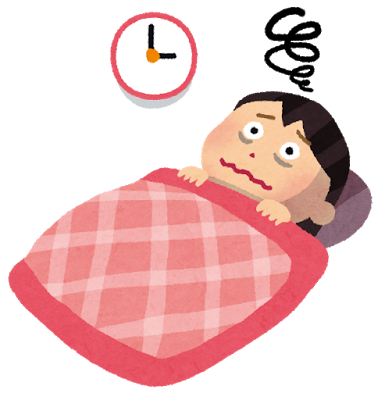 15
大切なのは、きづくこと。
・まずは休養をすすめよう

・寄り添ってあげよう
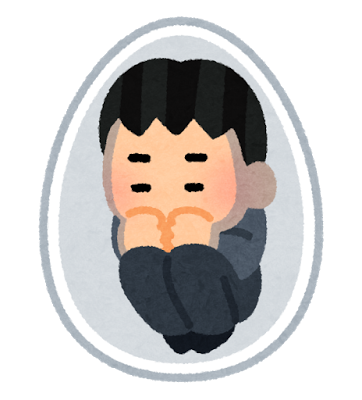 16
どんな言葉をかければいいか。
つらくて、何をするのも嫌になっている友人は、どう感じるでしょう？
17
それから　「つ な ぐ」
命にもかかわることだから、
一人で抱えられないよ。
もちろん私にも。

あなたを大切に思うから、一緒に大人に相談しよう。
18
私の相談リスト（しんらいできる　大人たち）
学校
カウンセラー
保健所
精神保健センター
ひょうごっ子悩み相談
19
じっさいにどんな相談がどこでできるの？
20
21
では、実際に状況に分けて、　　　　　　　　　考えていきましょう
22
どこにつなげばいいでしょう？
①Ａさんは、学校の同じクラスのＢさんから
　「死にたくなるほど辛い」と悩みを打ち明け
　られました。


②
23
解説
理由：死にたくなるほどの辛さなので、
　　　　②です。
④も相談内容は適切ですが、登校している場合には昼間の電話ができません。
夜でも対応している兵庫県いのちと心のサポートダイヤルの②になります。
24
どこにつなげばいいでしょう？
②Ａさんは、夜になるとつらい気持ちになり、すぐに目が覚めてしまいます。
下痢をしやすかったり、以前までは関心があったダンスにも無関心になっています
①
25
解説
理由：「夜になるとつらい気持ちになる」「下痢や眠りについてすぐに起きてしまう」からうつの症状が見られます。
精神科医の関わりが必要になると思われますので、①の精神科救急情報センターが正解です。
②兵庫県いのちと心のサポートダイヤルでは、精神科医が入らないので、このAさんの状態には適していません。
26
まとめ
27
信頼できる大人は、このほかにも様々なところにいます。
しんどい時にしんどいと言うことで
必要な人につながることができます。
「自分の力で生きていく」ということは、
「助けて」と適切な人に助けを求めて、
一時的に必要な助けを借りながら、
いずれ自分でその問題に
対処できるようになることです。
28
友達の悩みを聞く側にも大きな負担がかかります。

あなた以外に話をできる人につながることで、

あなた自身が負担にならず、
友達をサポートできます。
29
相談機関を紹介することは、
責任を放棄したのではなく、
友達に応援役をつけたこと。
友達の味方が増えること。

自分が対応できる限界も伝えながら、
適切な対応を考えてくれる
これらの相談機関を教えてあげましょう。
30
さいごに
「つらさ」を吹っ飛ばす一工夫。
ちょっと楽しい、五七五の
「レジリエンス川柳」を作ってみよう
（例）　　　
　つらいとき　うたってみるんだ
　　　　　　　　　　　　アンパンマン
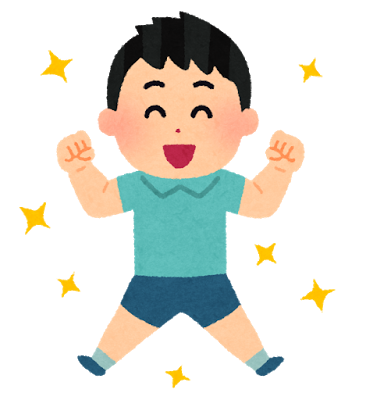 31
レジリエンス川柳
さあやるか　背筋伸ばして　早歩き。 
心から　楽しいことだけ　今日はやる。
できるよと　自分に言って　第一歩


福岡大学主催全国高校生川柳コンクール　優秀作品より
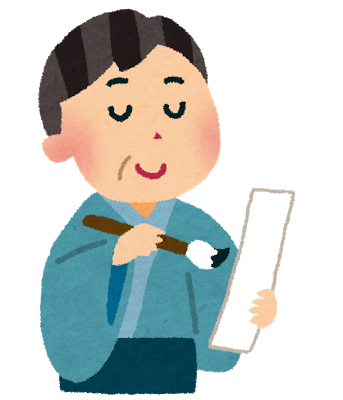 32
レジリエンス川柳
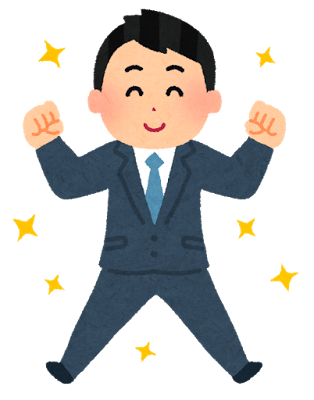 かかってこい　おちるまぶたと　格闘中

幸せと　辛いという字　なぜ似てる

いろいろと　あるけどそれが　あたりまえ
成長
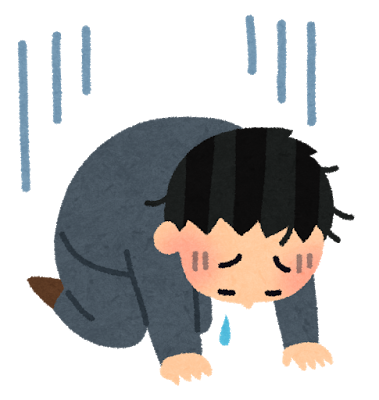 33